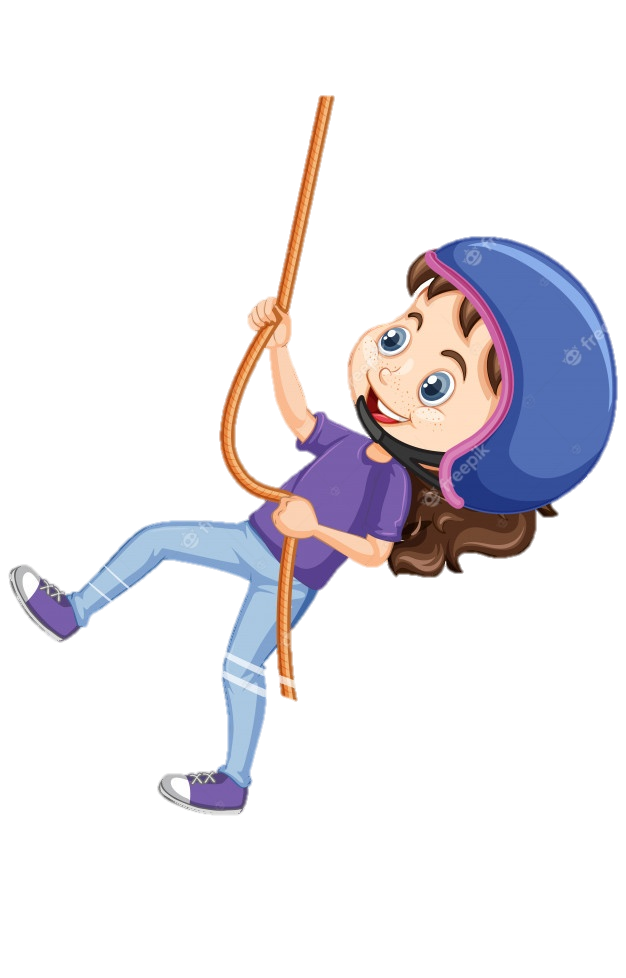 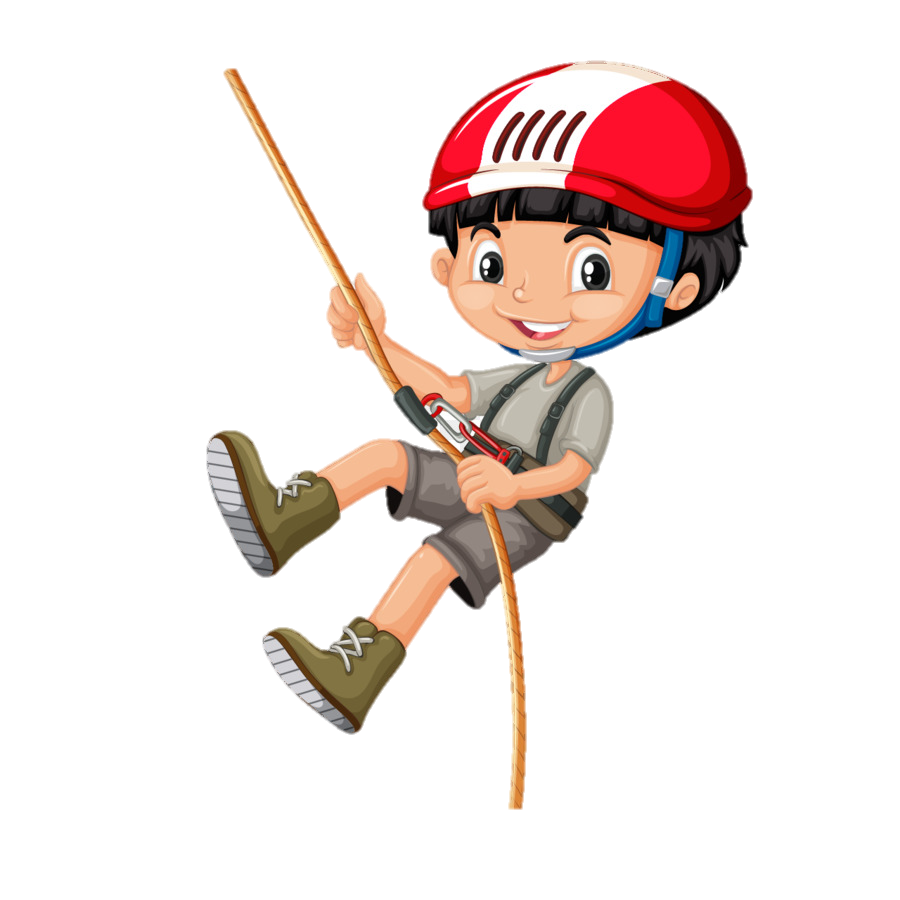 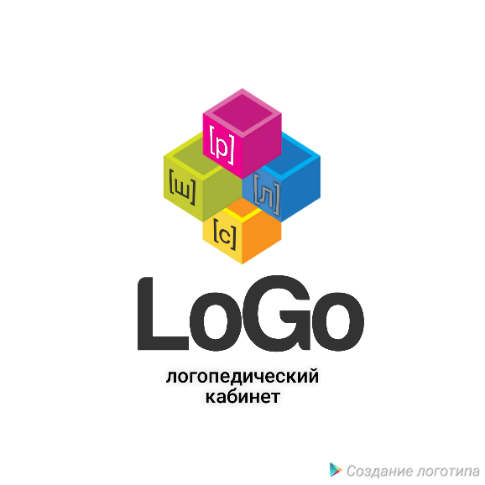 Звук [Л] автоматизация 
в предложениях
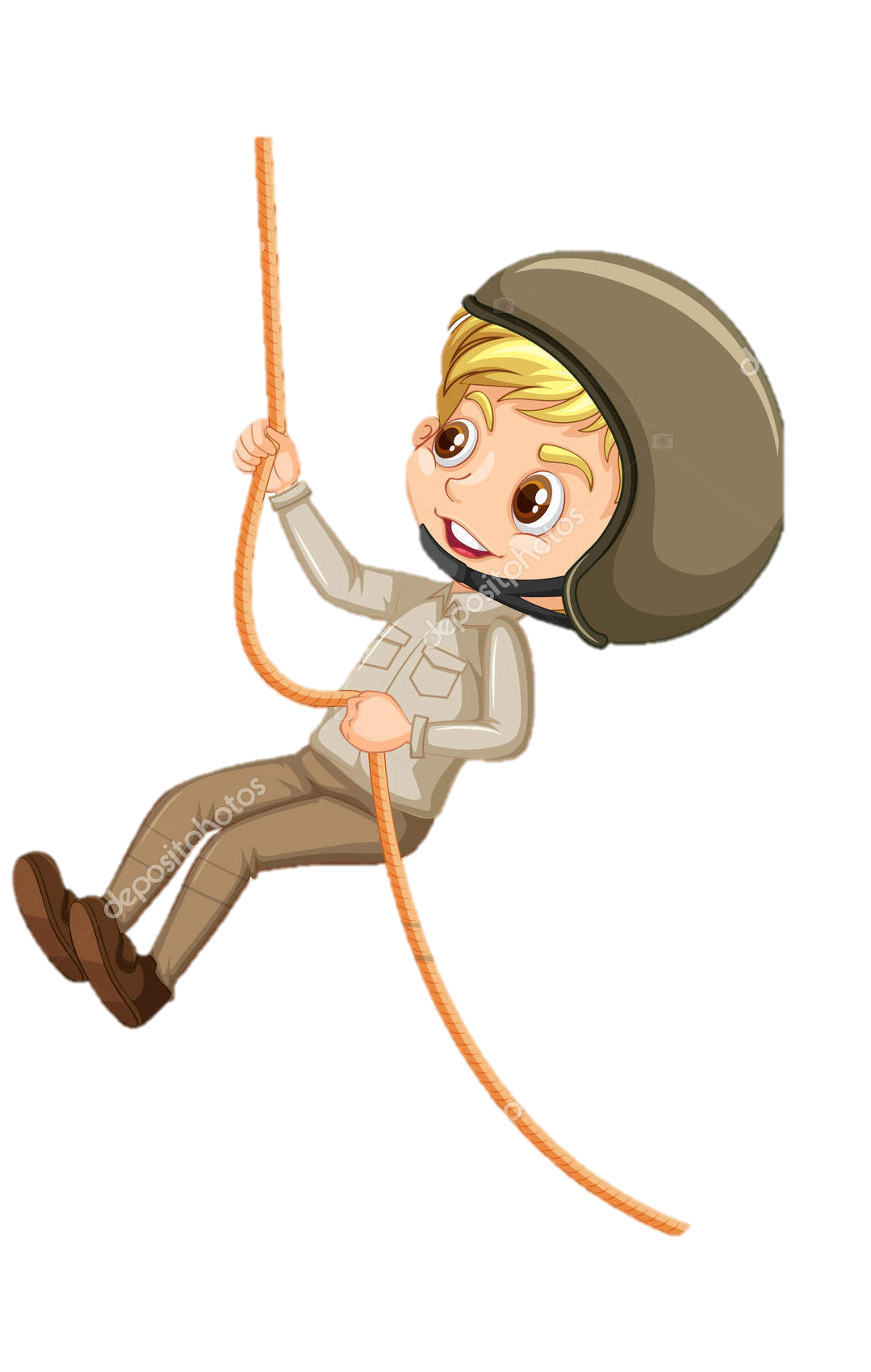 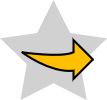 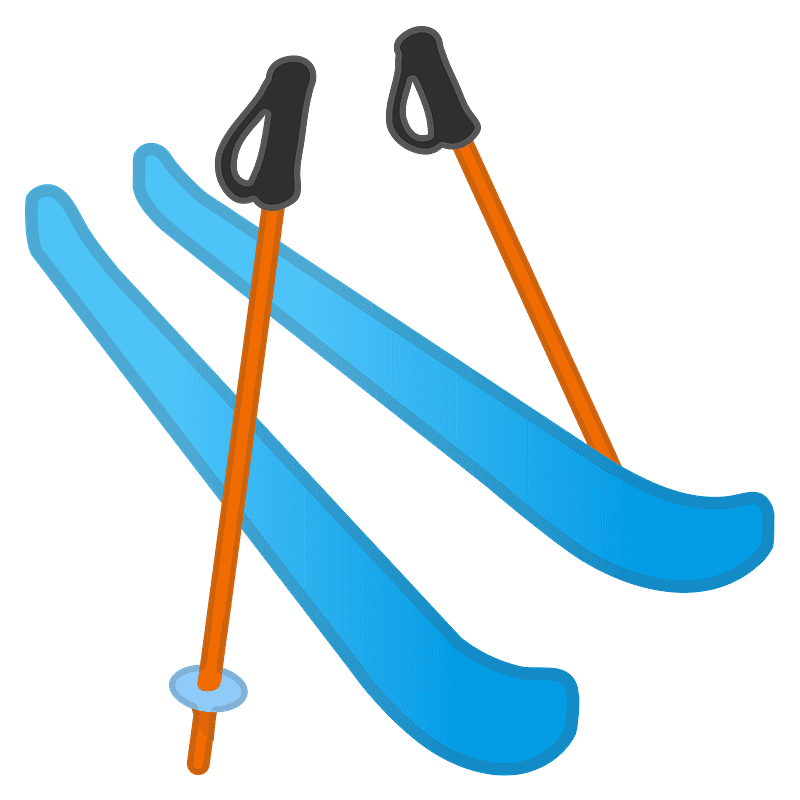 Скалолаз (-ка) достал (-а) …
Клик на предмет
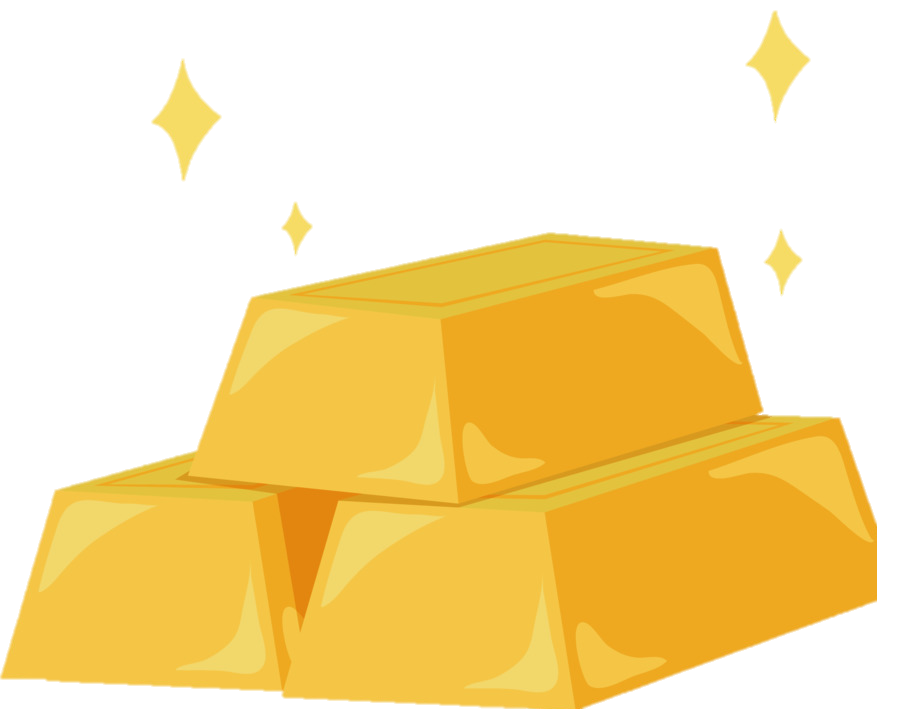 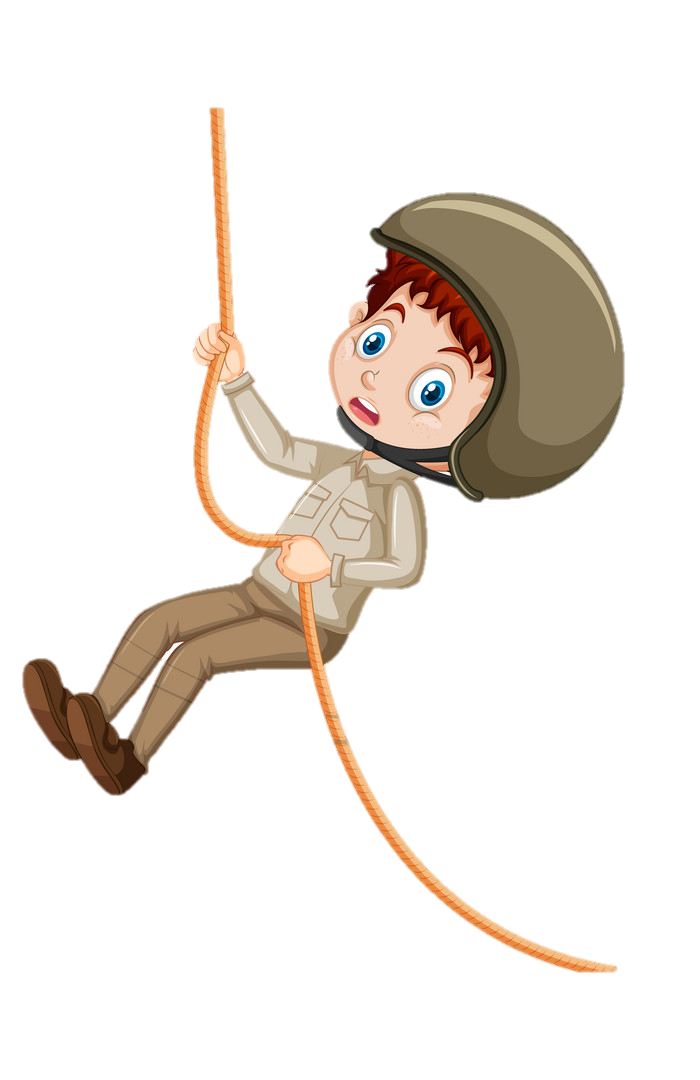 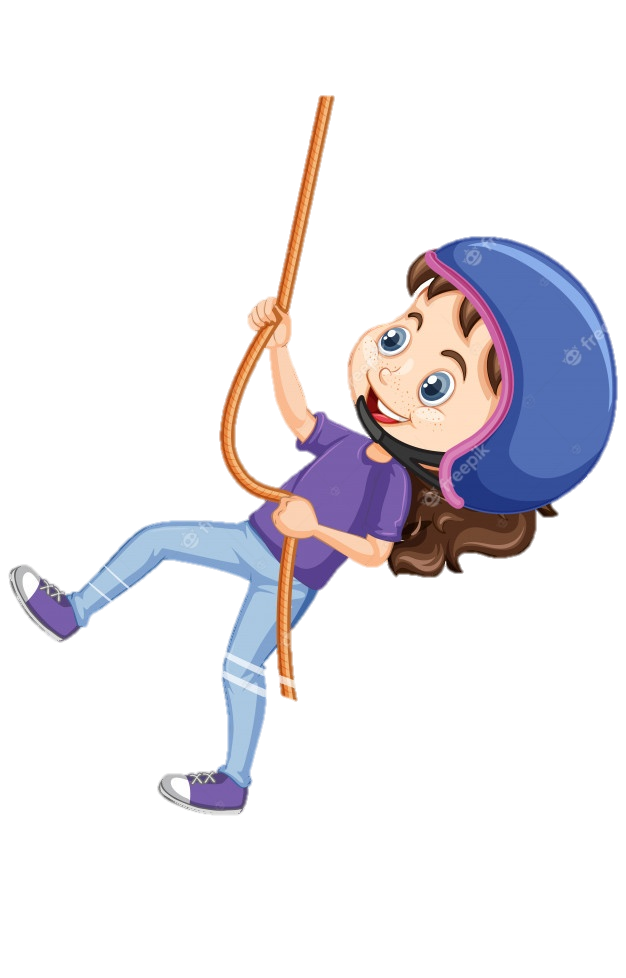 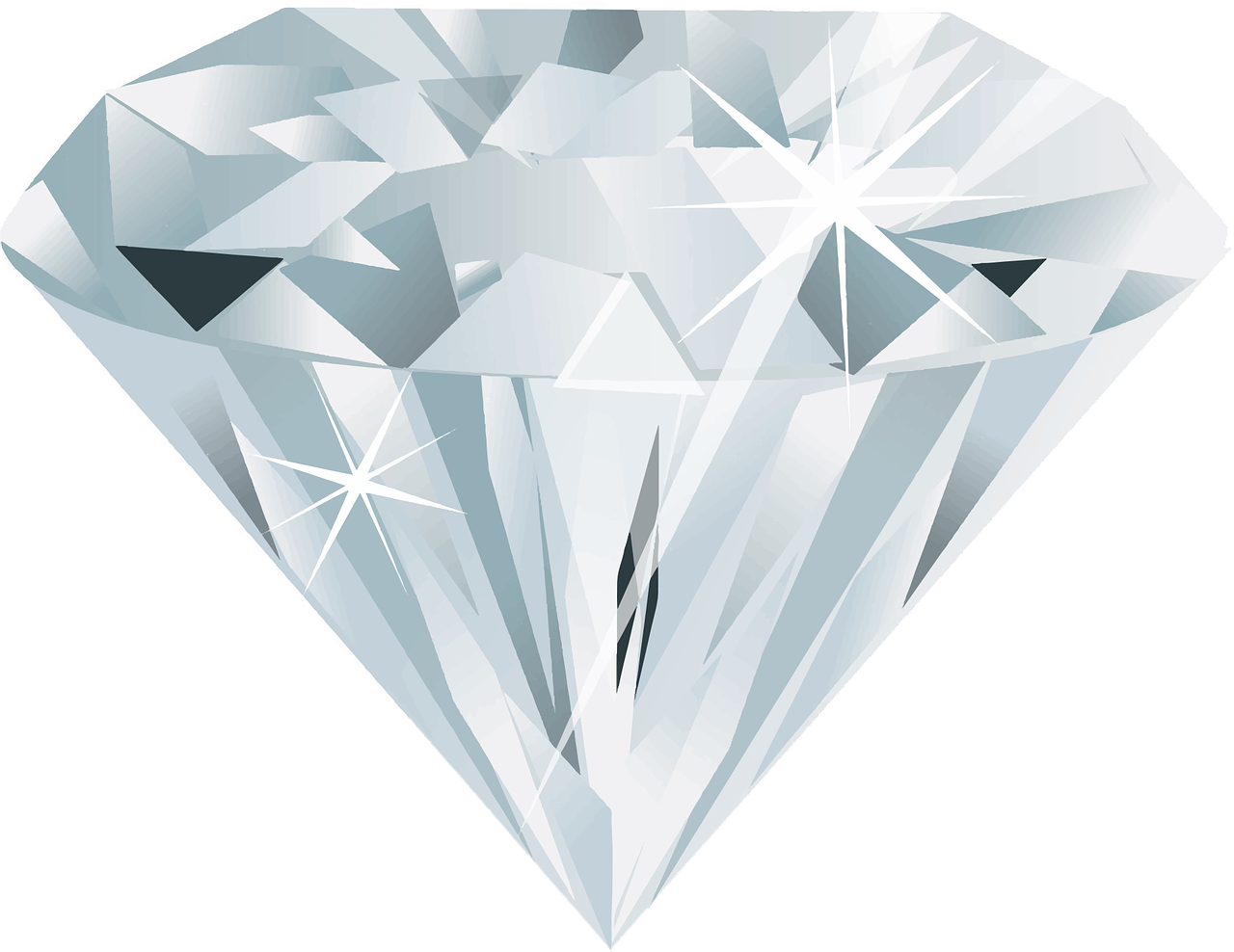 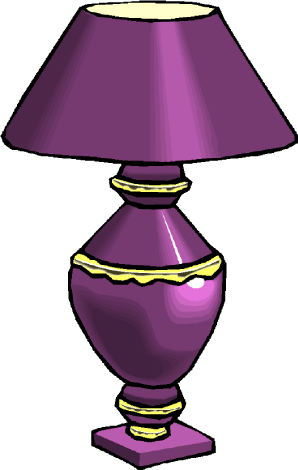 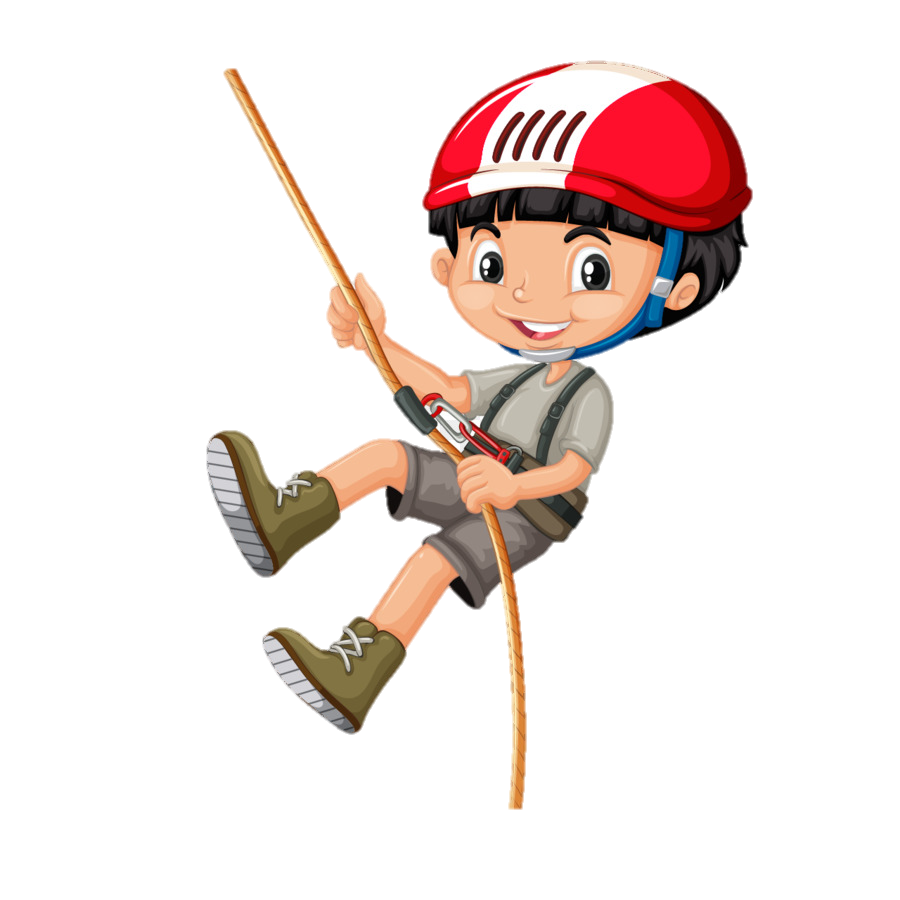 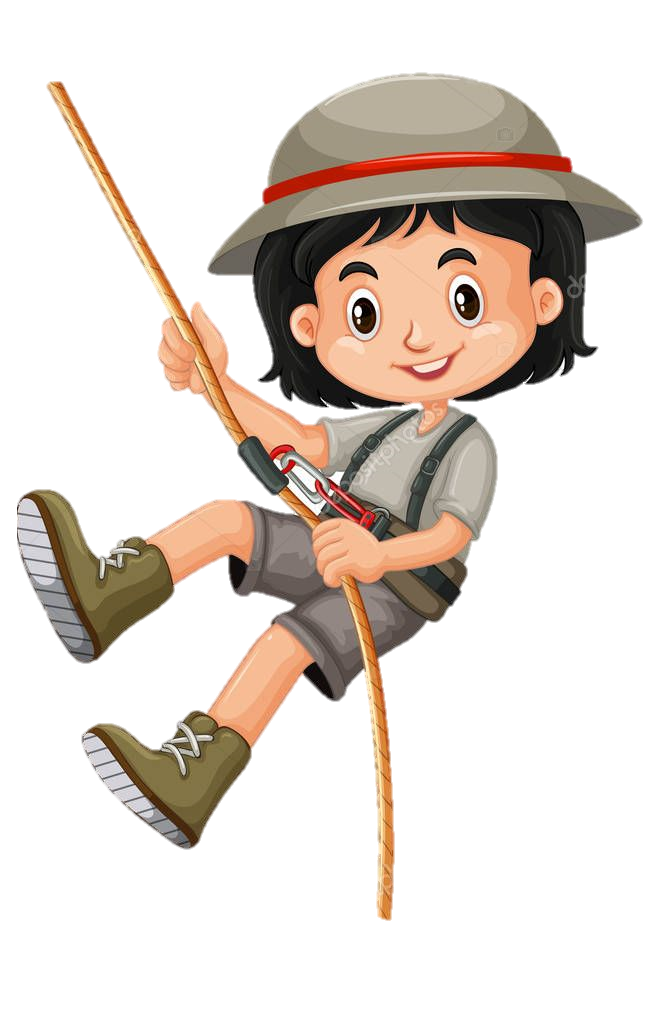 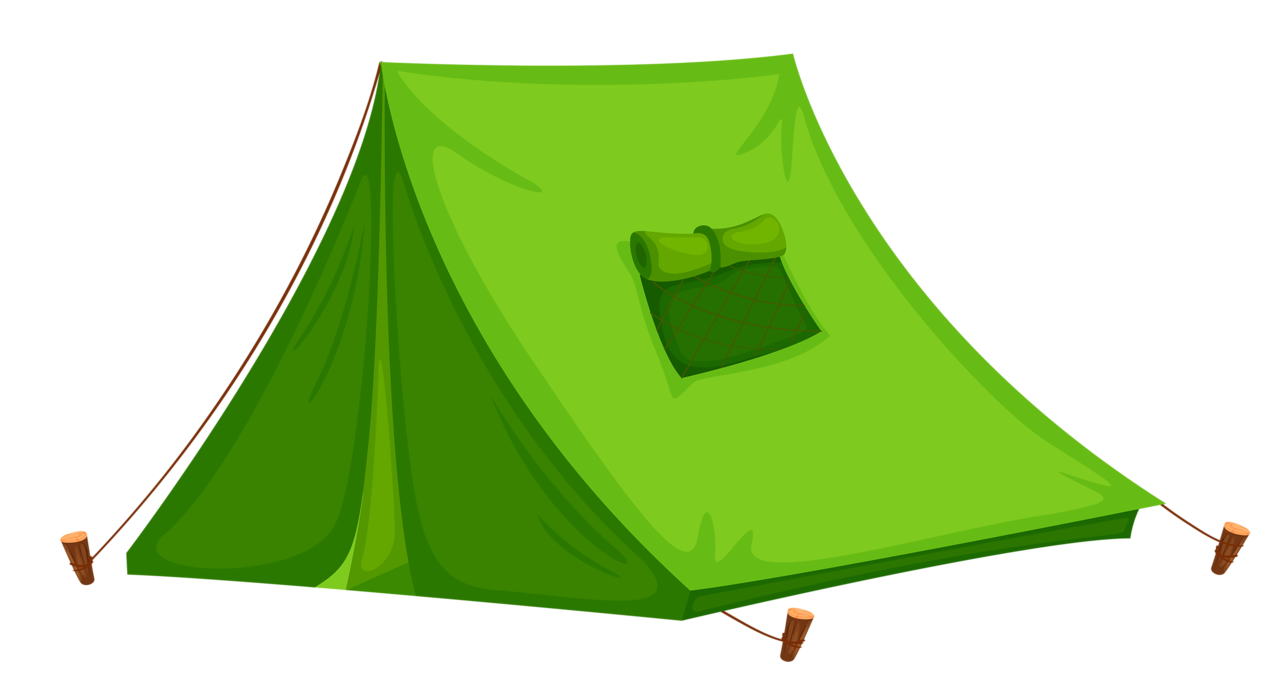 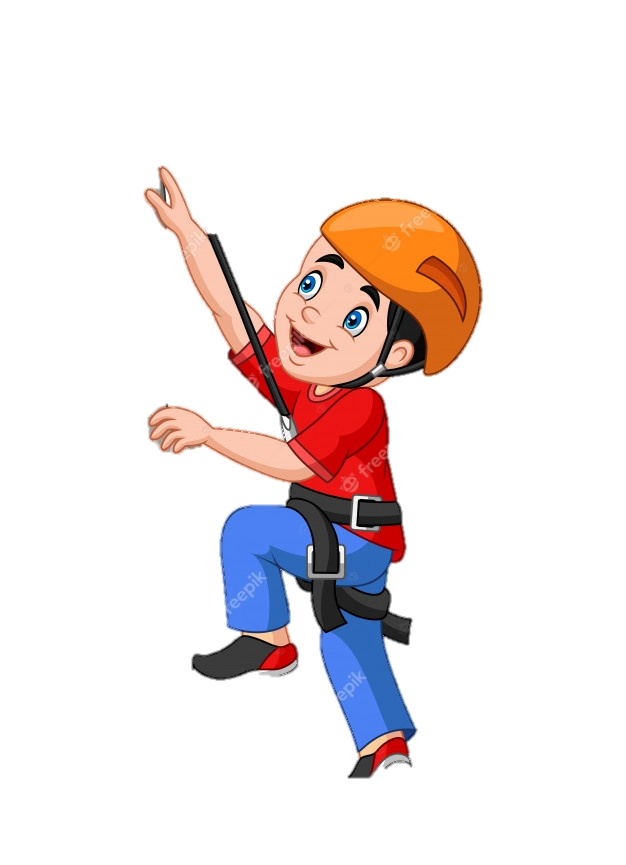 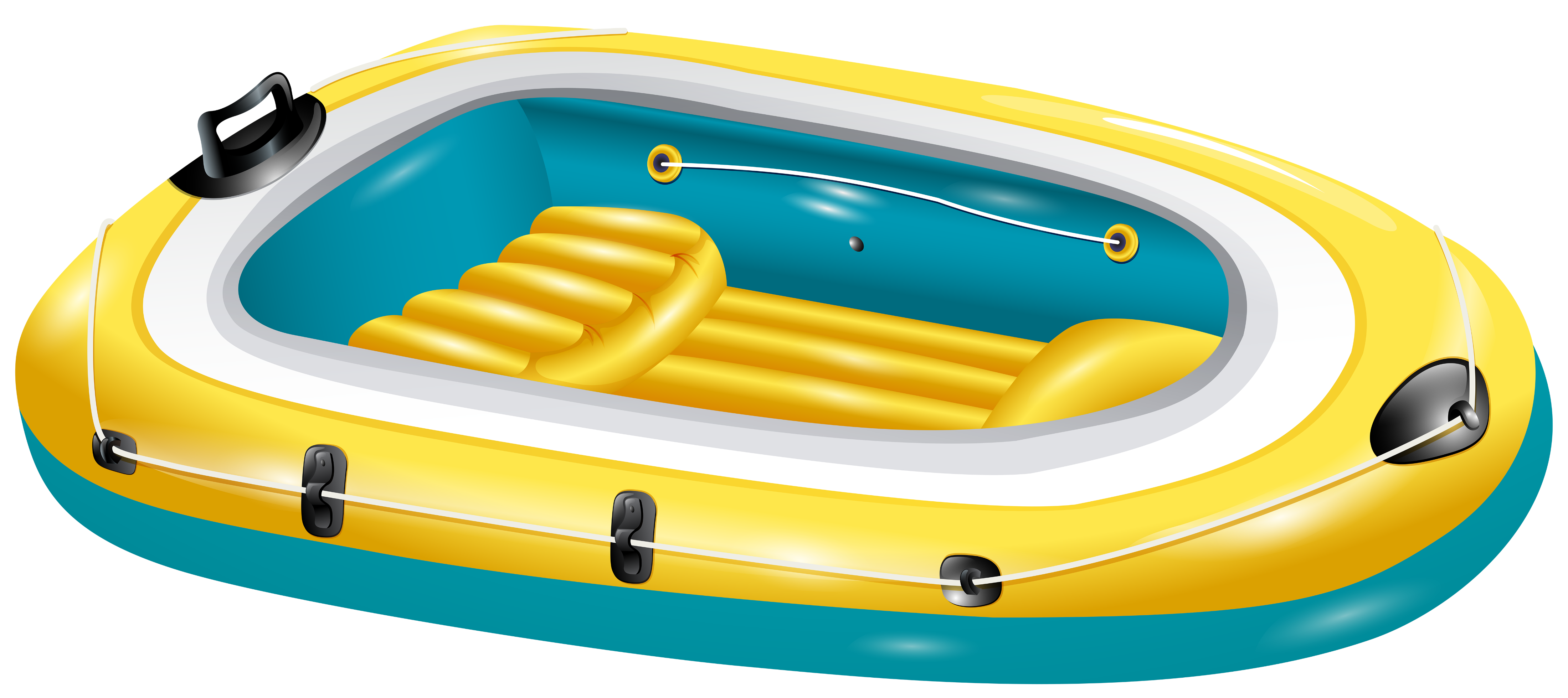 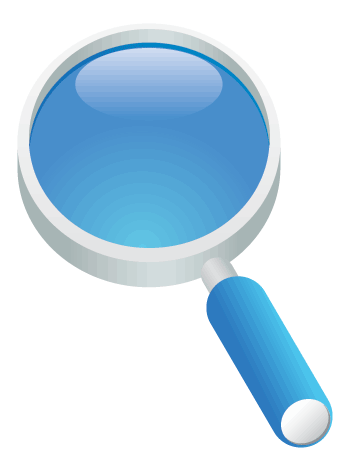 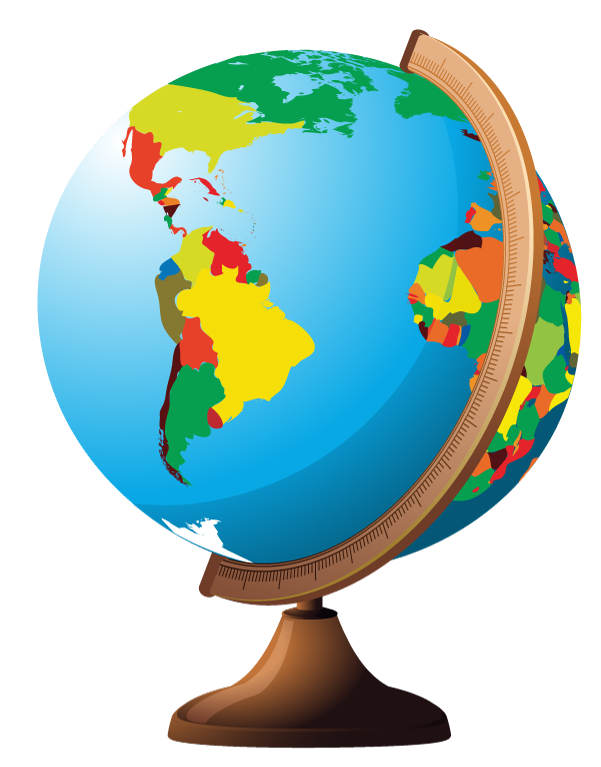 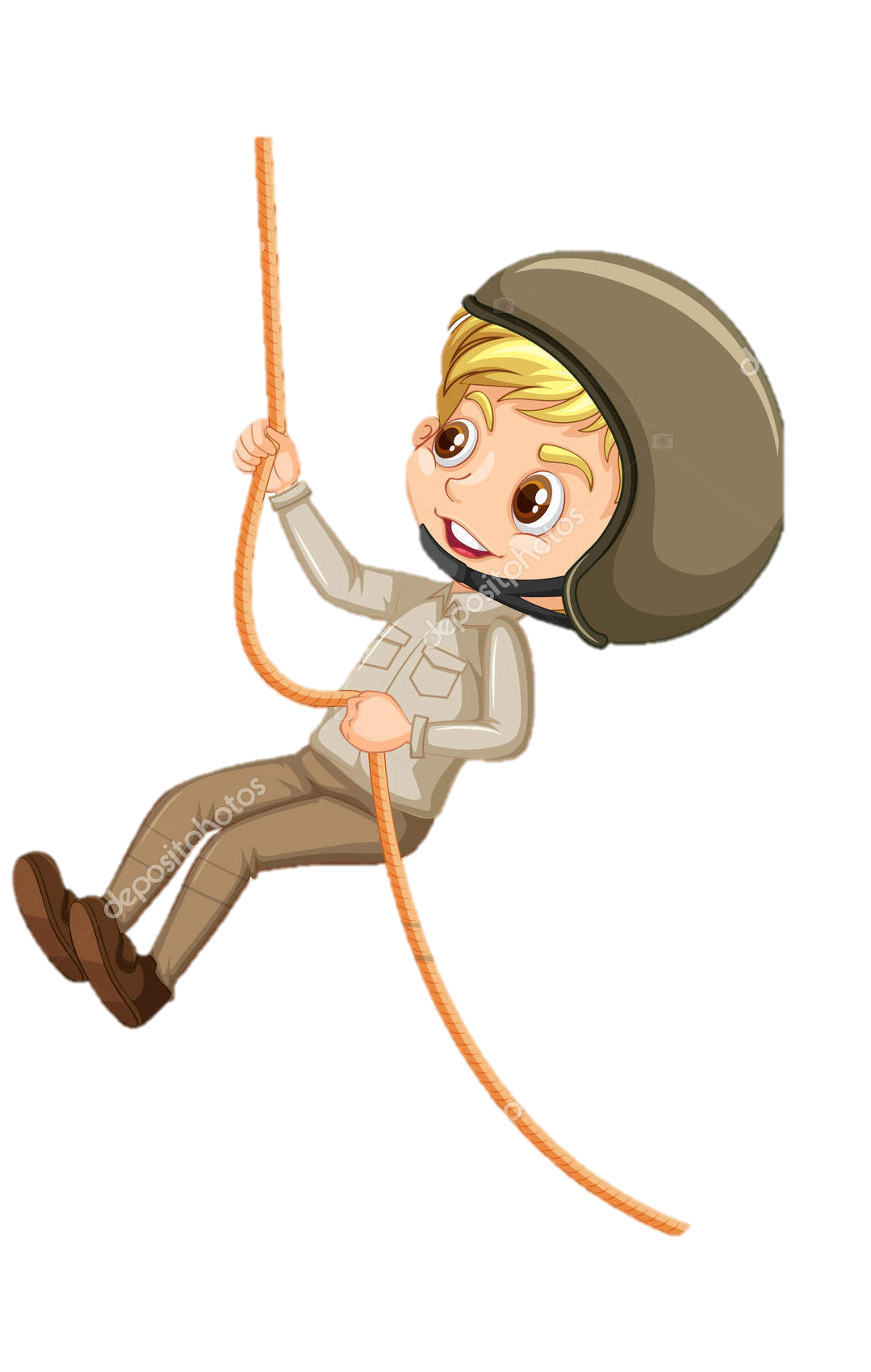 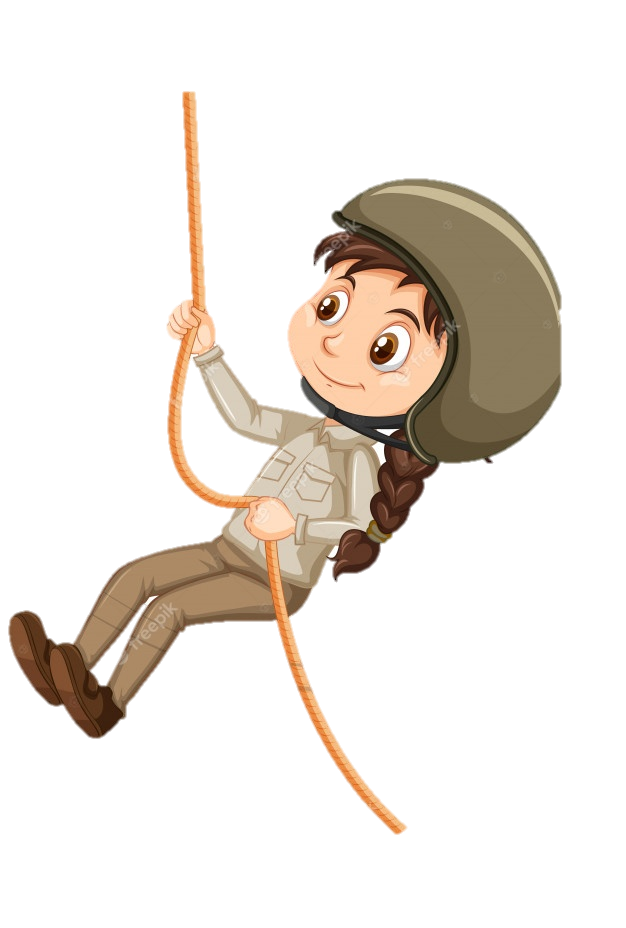 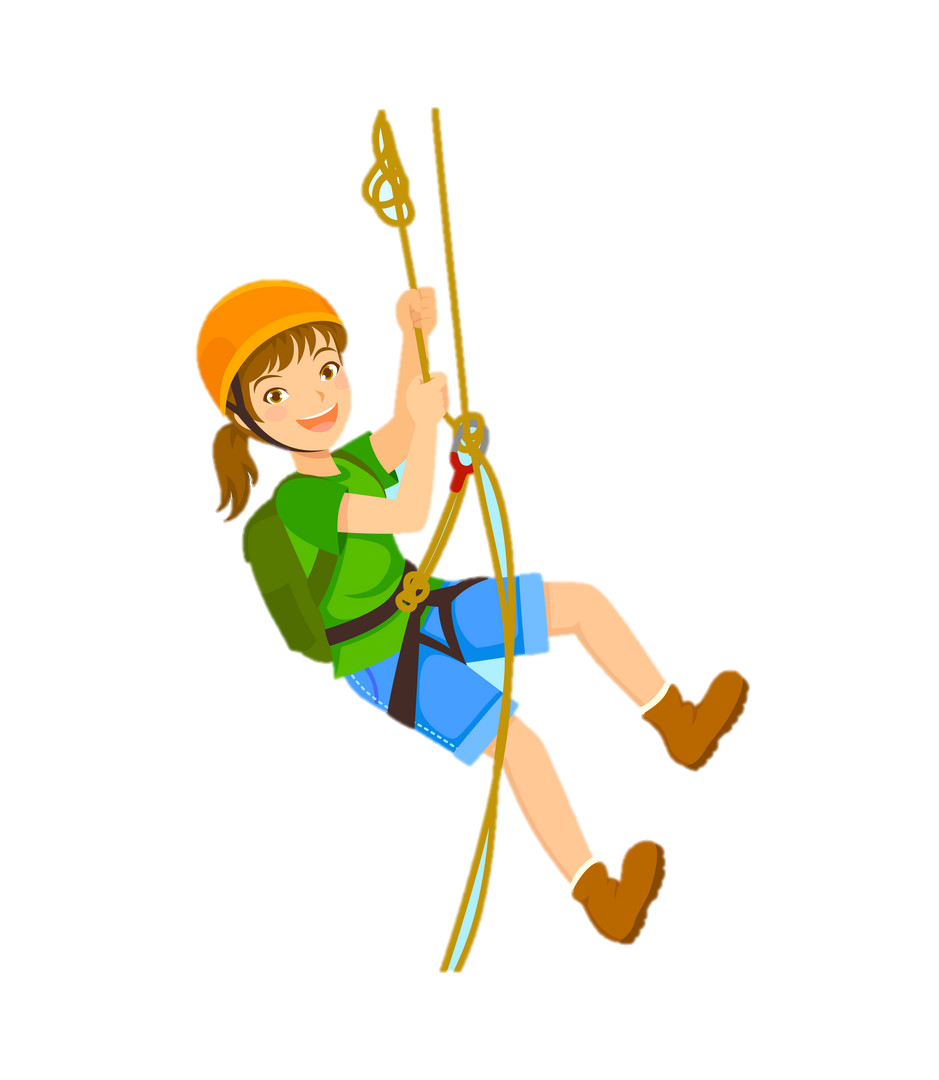